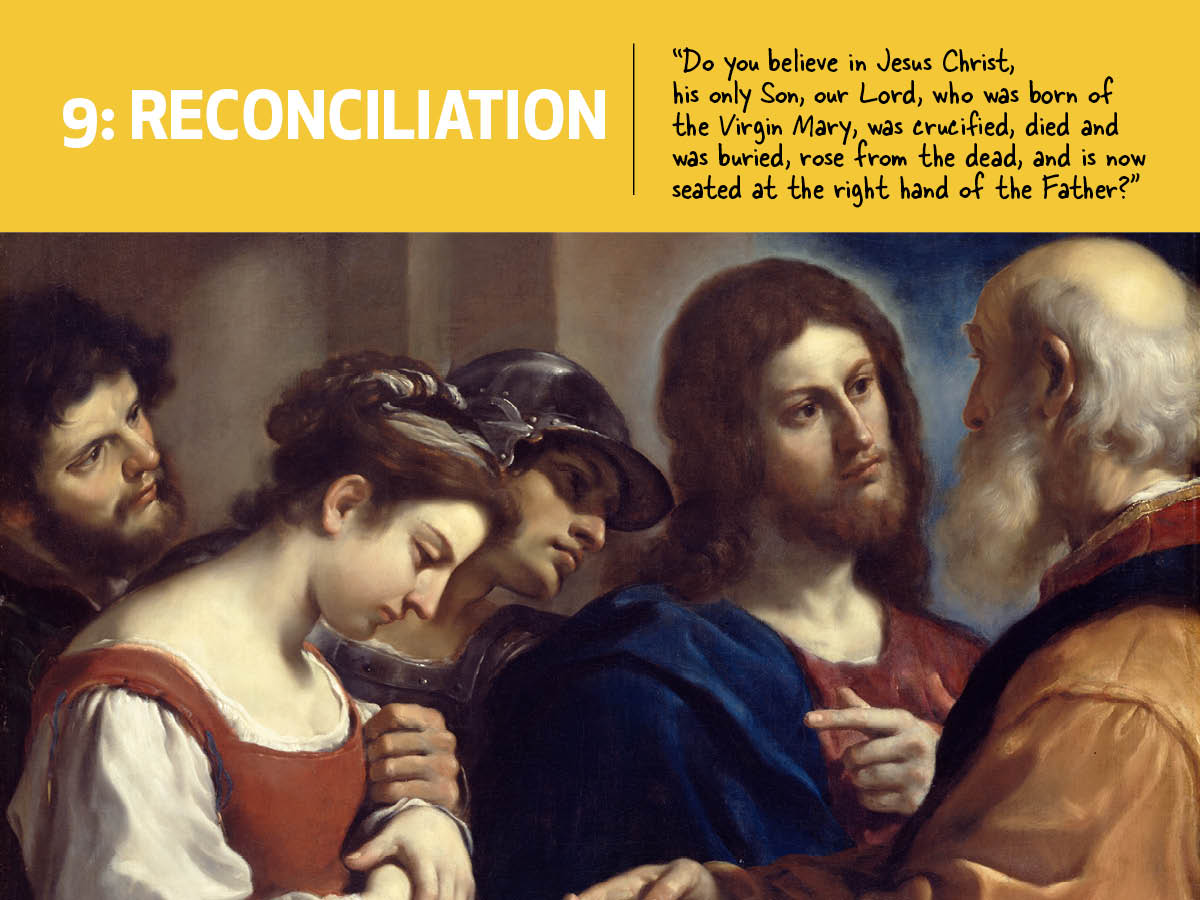 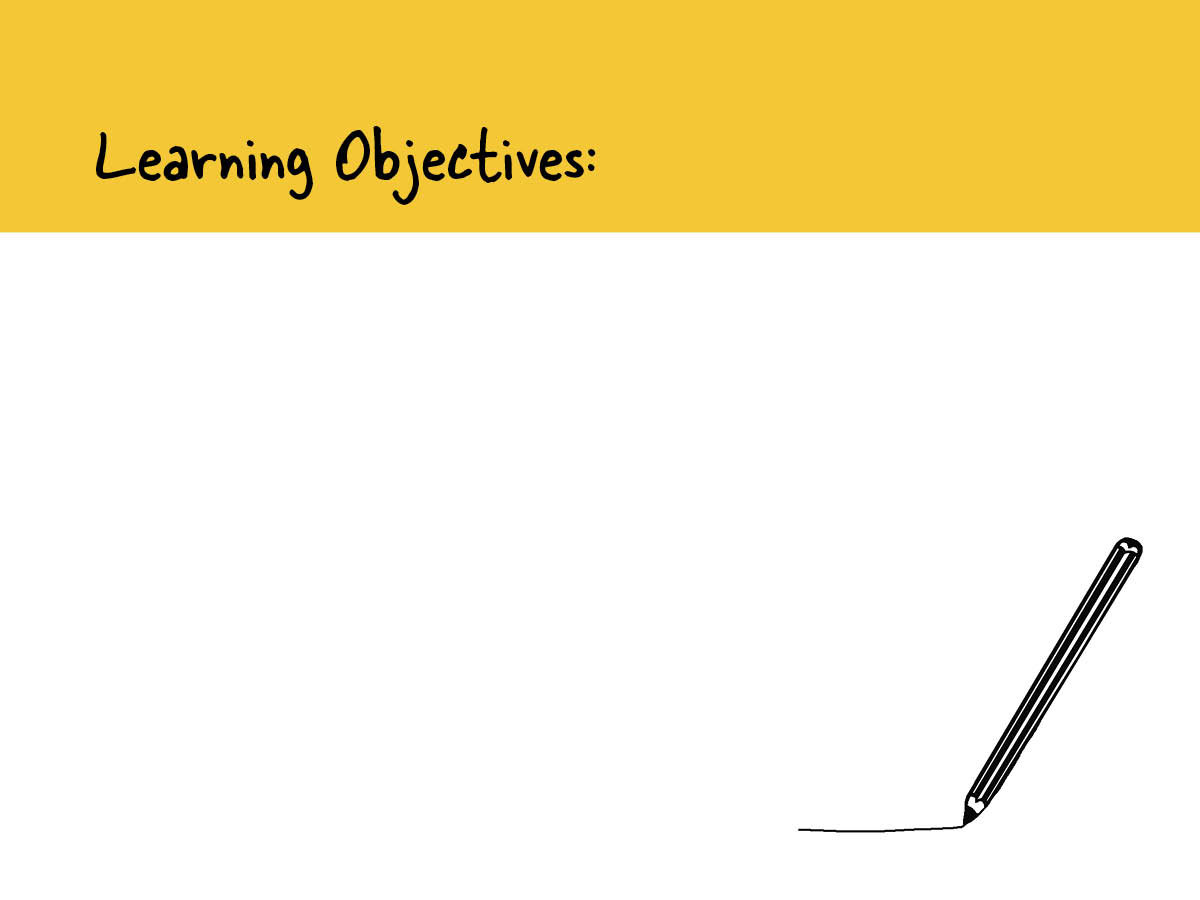 You will be able to: 

Recall a definition for “concupiscence”.Explain the link between Baptism and Confession.
Respond to some of the difficulties young people face going to Confession.
Outline the criteria of mortal and venial sins, and give examples from the lives of young people for each.
Participate confidently in the sacrament of Reconciliation. 
Make a thorough examination of conscience.
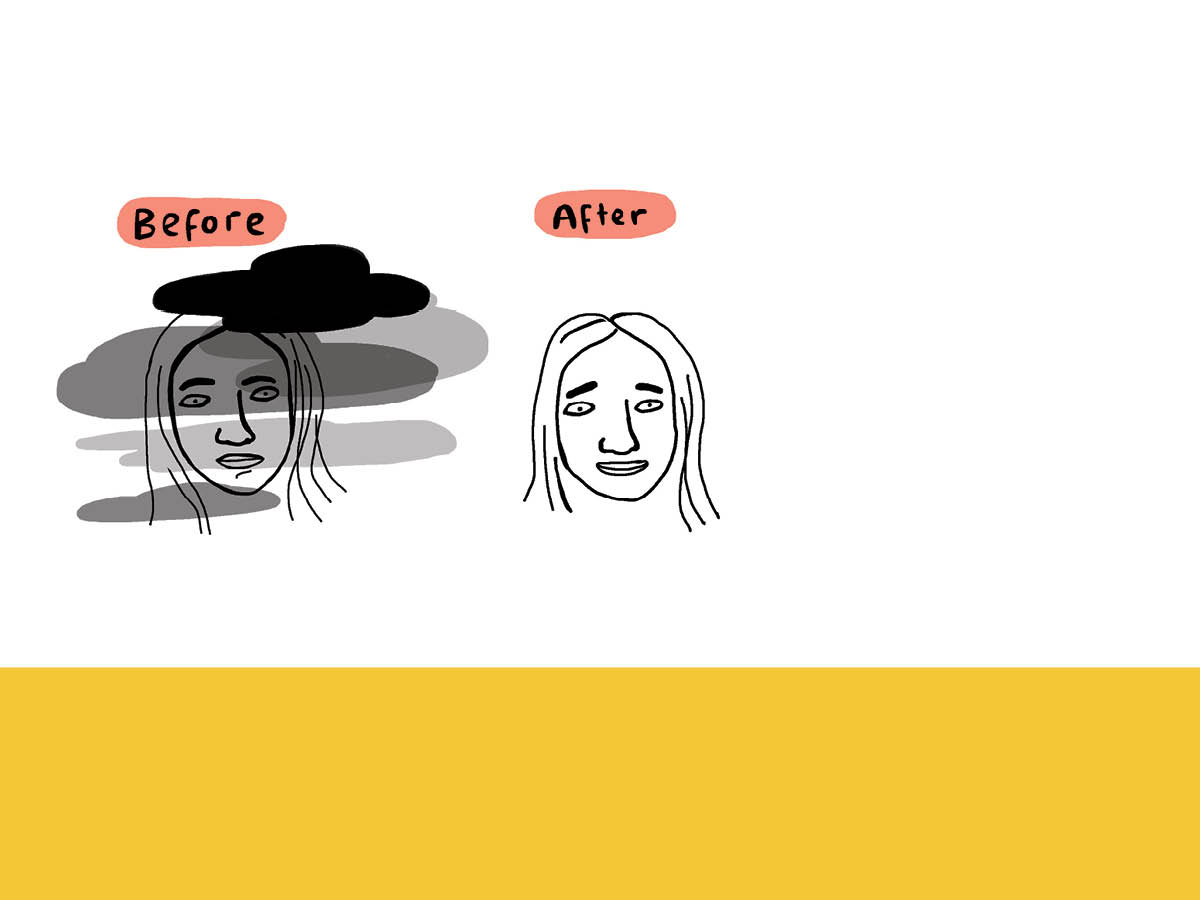 Confession is one of the greatest graces we can receive again and again in our life. It renews the soul, completely unburdens it, and fills it with strength. God is merciful, and he wants us to claim his mercy.
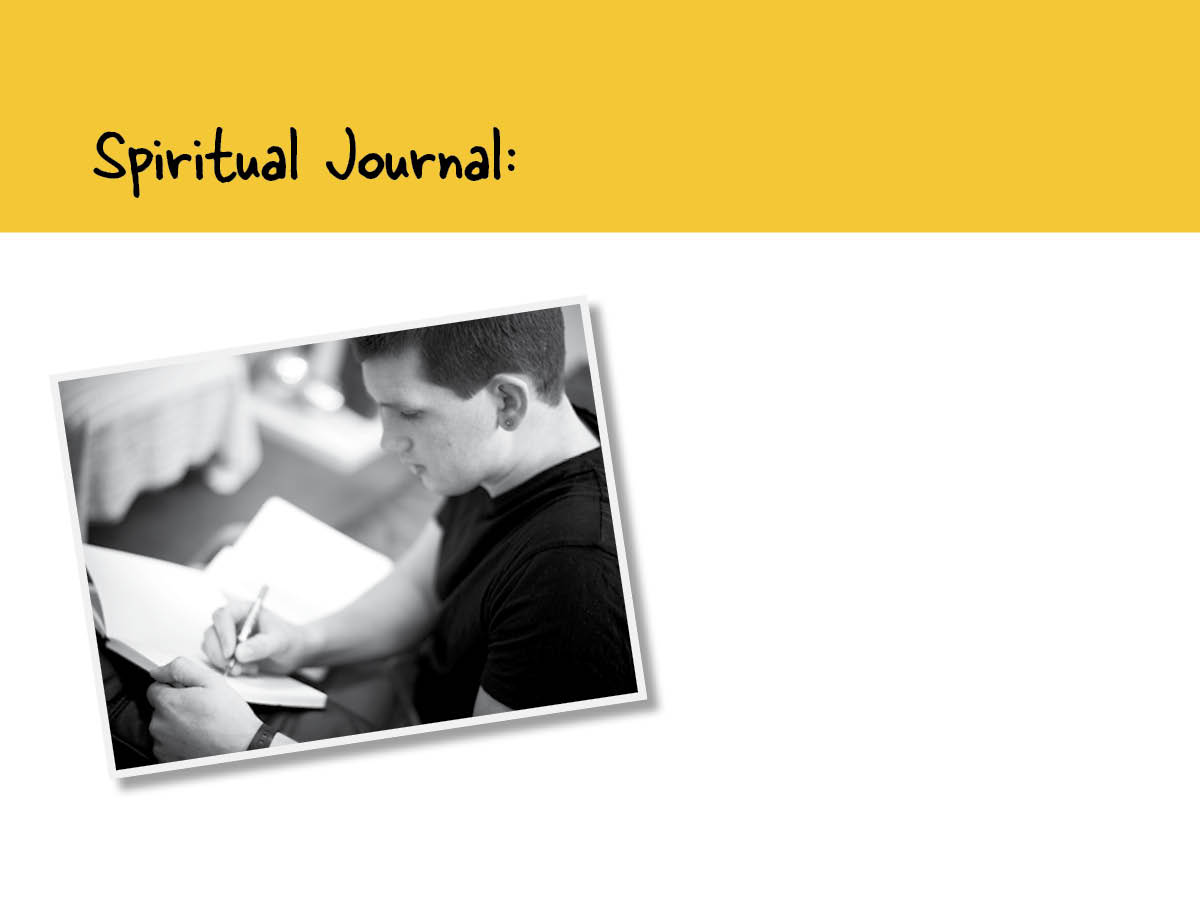 How do I feel when I am about to go to Confession? 
When I leave Confession, how do I feel? 

Which is the feeling that God wants me to have? 

Do I believe that God wants me to be fully relieved of my burden, to experience his mercy and love?